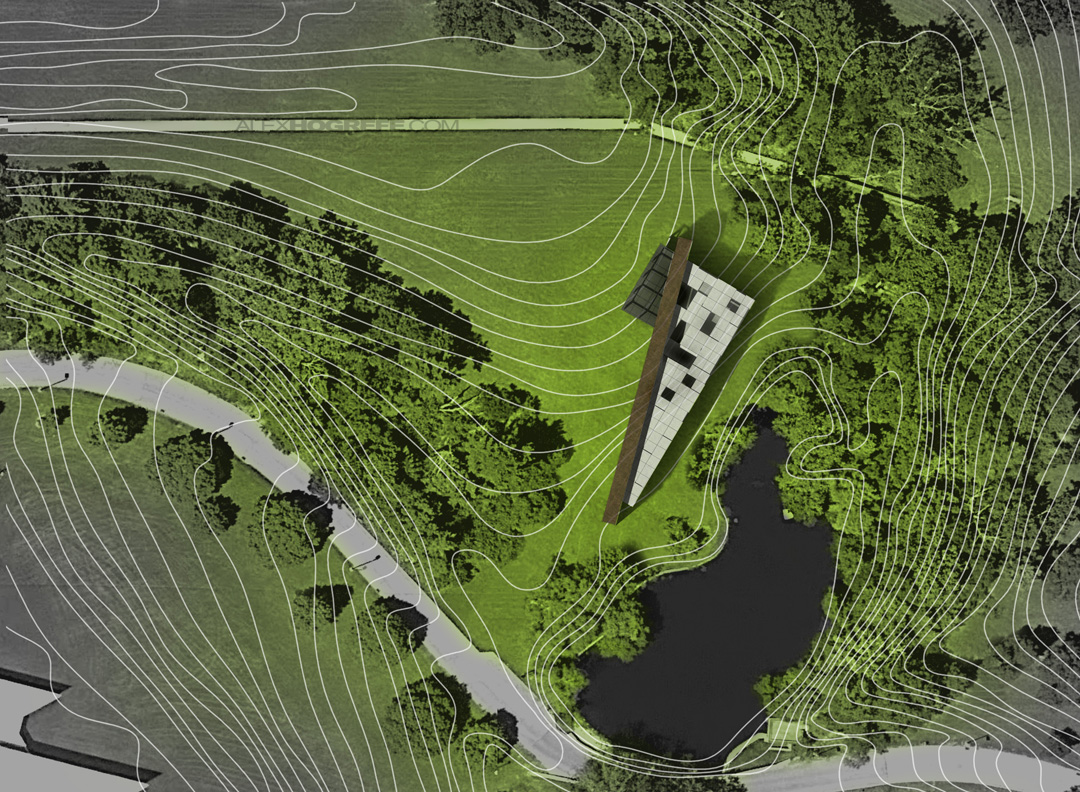 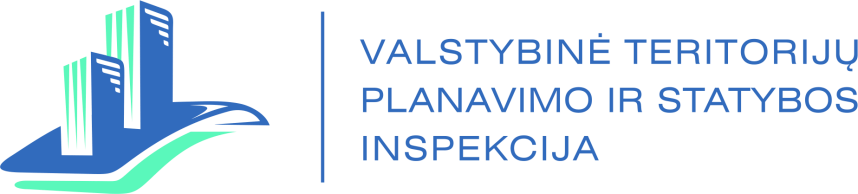 VISUOMENĖS INFORMAVIMO IR DALYVAVIMO TERITORIJŲ PLANAVIMO BEI NUMATOMŲ STATYBŲ PROCESUOSE TVARKA IR SĄLYGOS
Pristato
Aidas Valys
INSPEKCIJOS PALAIKOMI IR VYSTOMI VALSTYBĖS INFORMACINAI IŠTEKLIAI
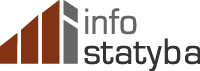 Lietuvos Respublikos statybų leidimų ir statybos valstybinės priežiūros informacinė sistema
www.planuojustatyti.lt
TPD
REGISTRAS
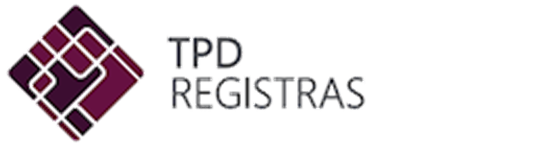 Lietuvos Respublikos teritorijų planavimo dokumentų registras (TPDR)
www.tpdr.lt
INFO
              PLANAVIMAS
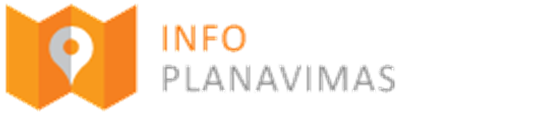 Lietuvos Respublikos teritorijų planavimo dokumentų rengimo ir teritorijų planavimo proceso valstybinės priežiūros sistema (TPDRIS)
www.tpdris.lt
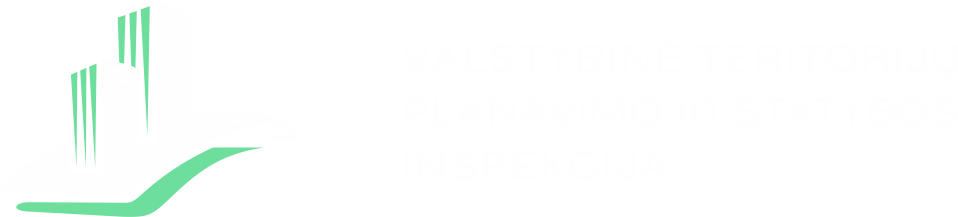 TERITORIJŲ PLANAVIMO DOKUMENTŲ RENGIMO INFORMACINĖ SISTEMA (TPDRIS) - NUO 2015 M. SPALIO 5 D.
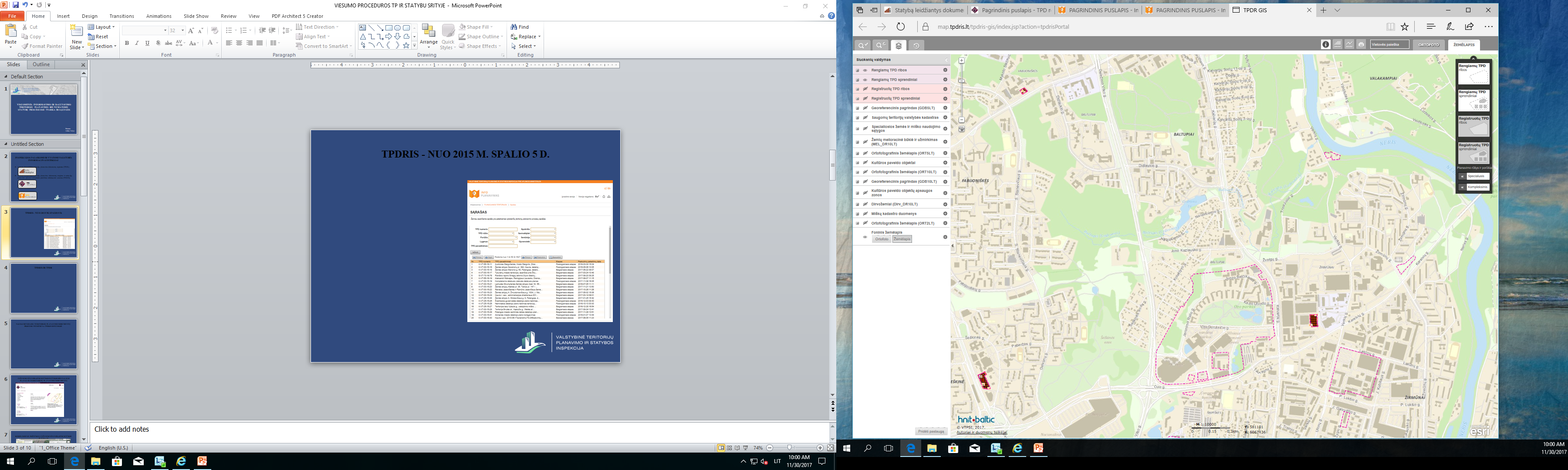 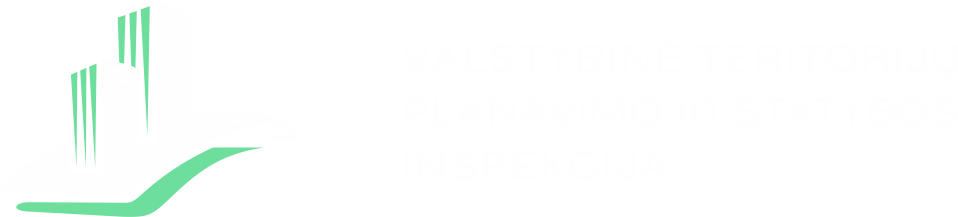 TERITORIJŲ PLANAVIMO DOKUMENTŲ RENGIMO PROCESO EIGA IR DOKUMENTAI
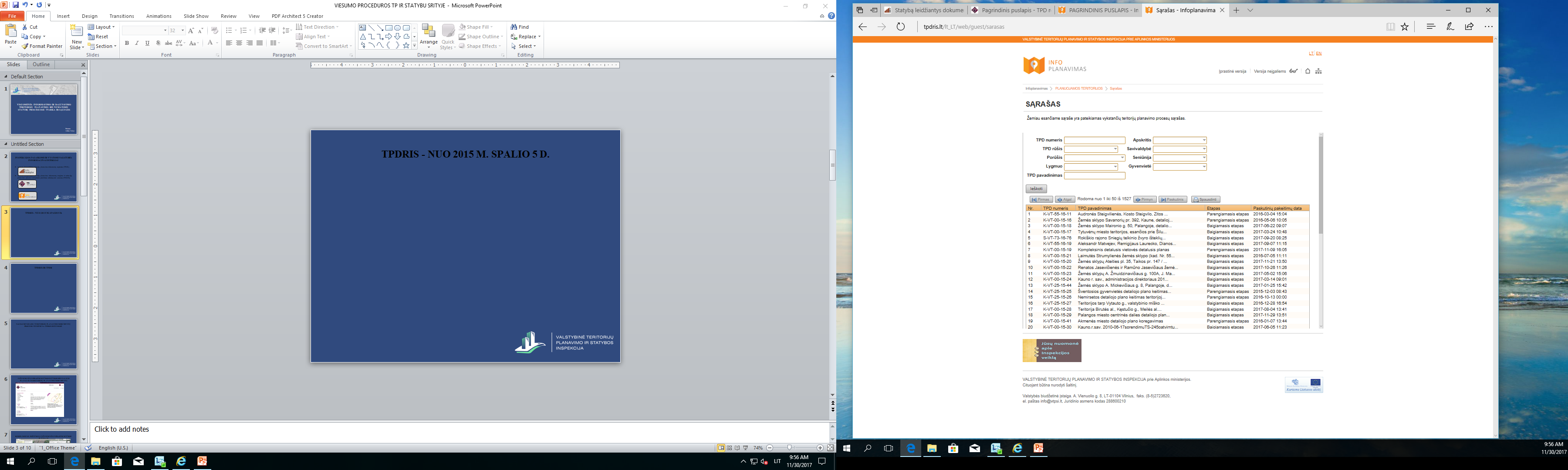 Teritorijų planavimo dokumentų rengimo  procesų etapai
Teritorijų planavimo dokumentų viešumo ir derinimo procedūros
Teritorijų planavimo dokumentų sprendiniai
Teritorijų planavimo procedūrų dokumentai
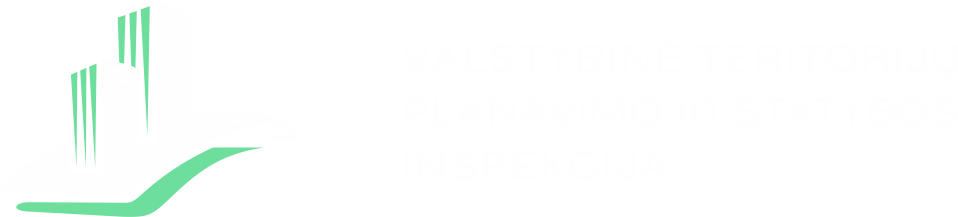 VISUOMENĖS DALYVAVIMAS IR INFORMAVIMAS SAVIVALDYBĖS LYGMENS TERITORIJŲ PLANAVIMO DOKUMENTŲ RENGIMO PROCESE
1. Informacijos teikimas visuomenei apie teritorijų planavimo pradžią ir planavimo tikslus, planavimo darbų programą, kurioje nurodoma, ar bus atliekamas SPAV; jeigu toks vertinimas neatliekamas, nurodomi SPAV neatlikimo motyvai; 
2. Susipažinimas su parengtais teritorijų planavimo dokumentais.
3. Pasiūlymų teikimas ir nagrinėjimas:
3.1. Pasiūlymai dėl teritorijų planavimo dokumentų planavimo organizatoriui teikiami raštu ir (ar) TPDRIS
3.2. Visus gautus pasiūlymus planavimo organizatorius registruoja ir kartu su teritorijų planavimo dokumento rengėju išnagrinėja, apsvarsto, įvertina ir priima arba atmeta; sprendimus dėl pritarimo pasiūlymams ar jų atmetimo priima planavimo organizatorius; pasiūlymus teikusiems asmenims planavimo organizatorius ne vėliau kaip per 10 darbo dienų nuo pasiūlymo gavimo atsako raštu arba Lietuvos Respublikos teritorijų planavimo dokumentų rengimo ir teritorijų planavimo proceso valstybinės priežiūros informacinėje sistemoje, jeigu pasiūlymai teikti šioje sistemoje, nurodydamas, ar į pasiūlymus atsižvelgta ar neatsižvelgta, ir pateikdamas motyvus, kodėl neatsižvelgta;
3.3 Planavimo organizatorius, išnagrinėjęs visuomenės pateiktus pasiūlymus dėl teritorijų planavimo dokumentų, parengia priimtų ir motyvuotai atmestų pasiūlymų apibendrinimo medžiagą su paaiškinimais, kaip atsižvelgta į visuomenės nuomonę; visuomenės dalyvavimo ataskaitą,  visuomenės pasiūlymų ir atsakymų į juos kopijas kartu su parengtais teritorijų planavimo dokumentais planavimo organizatorius teikia teritorijų planavimo dokumentą tikrinančiai institucijai;
4. Viešas svarstymas
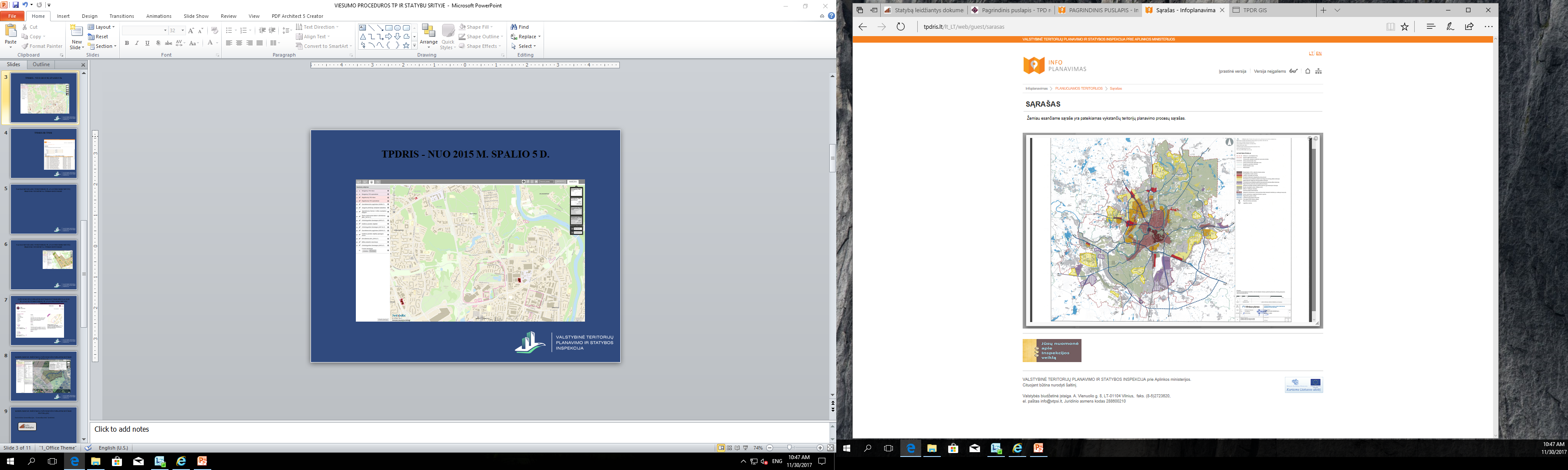 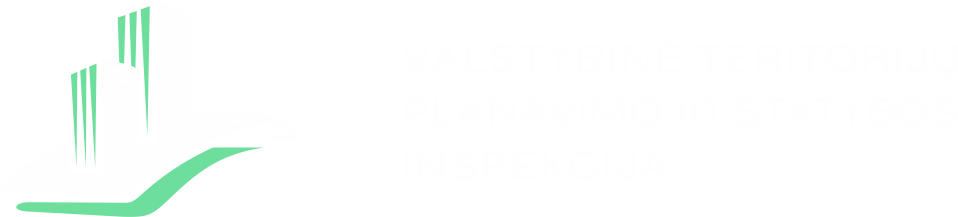 VISUOMENĖS DALYVAVIMAS IR INFORMAVIMAS DETALIŲJŲ PLANŲ RENGIMO PROCESE
1. Informacijos teikimas visuomenei apie teritorijų planavimo pradžią ir planavimo tikslus, planavimo darbų programą, kurioje nurodoma, ar bus atliekamas SPAV; jeigu toks vertinimas neatliekamas, nurodomi SPAV neatlikimo motyvai; 
2. Susipažinimas su parengtais teritorijų planavimo dokumentais.
3. Pasiūlymų teikimas ir nagrinėjimas:
3.1. Pasiūlymai dėl teritorijų planavimo dokumentų planavimo organizatoriui teikiami raštu ir (ar) TPDRIS
3.2. Visus gautus pasiūlymus planavimo organizatorius registruoja ir kartu su teritorijų planavimo dokumento rengėju išnagrinėja, apsvarsto, įvertina ir priima arba atmeta; sprendimus dėl pritarimo pasiūlymams ar jų atmetimo priima planavimo organizatorius; pasiūlymus teikusiems asmenims planavimo organizatorius ne vėliau kaip per 10 darbo dienų nuo pasiūlymo gavimo atsako raštu arba Lietuvos Respublikos teritorijų planavimo dokumentų rengimo ir teritorijų planavimo proceso valstybinės priežiūros informacinėje sistemoje, jeigu pasiūlymai teikti šioje sistemoje, nurodydamas, ar į pasiūlymus atsižvelgta ar neatsižvelgta, ir pateikdamas motyvus, kodėl neatsižvelgta;
3.3 Planavimo organizatorius, išnagrinėjęs visuomenės pateiktus pasiūlymus dėl teritorijų planavimo dokumentų, parengia priimtų ir motyvuotai atmestų pasiūlymų apibendrinimo medžiagą su paaiškinimais, kaip atsižvelgta į visuomenės nuomonę; visuomenės dalyvavimo ataskaitą,  visuomenės pasiūlymų ir atsakymų į juos kopijas kartu su parengtais teritorijų planavimo dokumentais planavimo organizatorius teikia teritorijų planavimo dokumentą tikrinančiai institucijai;
4. Viešas svarstymas
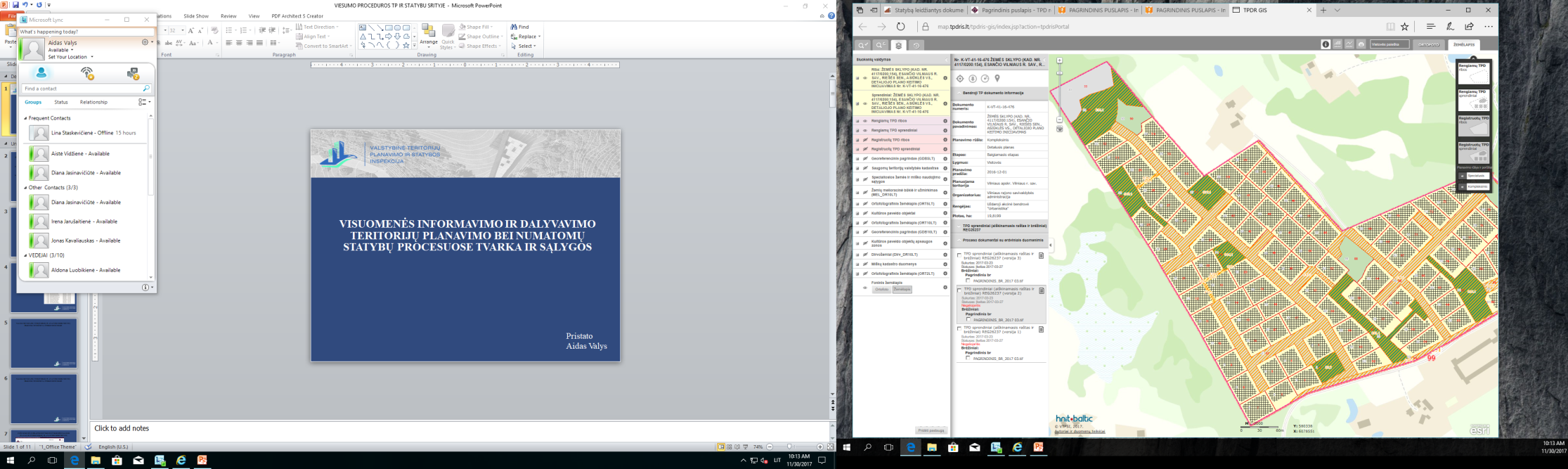 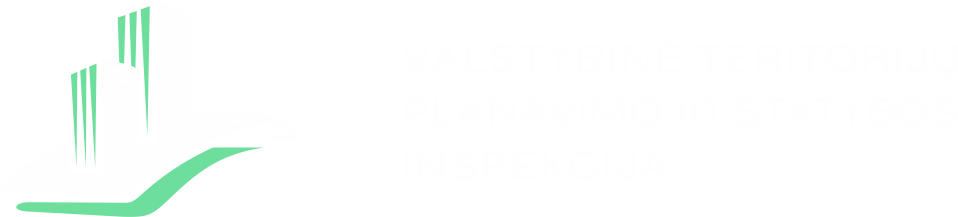 TERITORIJŲ PLANAVIMO DOKUMETŲ REGISTRAS
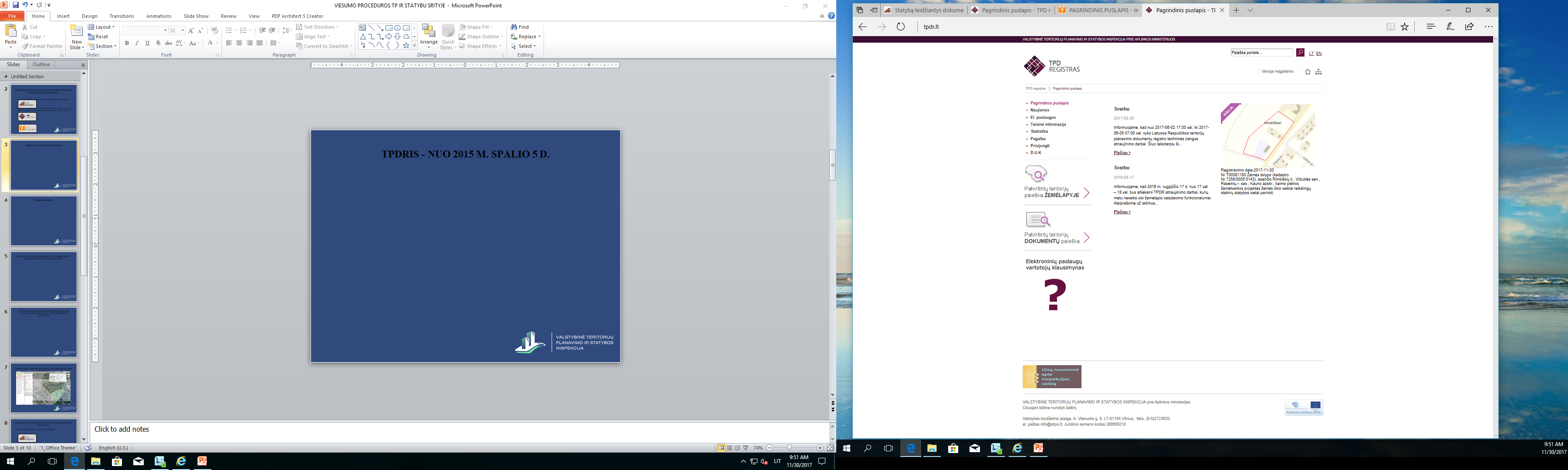 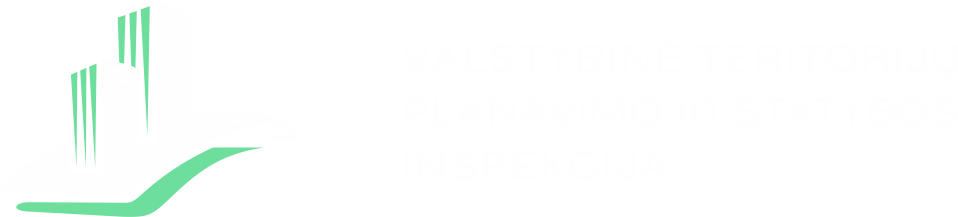 TERITORIJŲ PLANAVIMO DOKUMENTŲ REGISTRO DOKUMENTŲ ERDVINIAI DUOMENYS
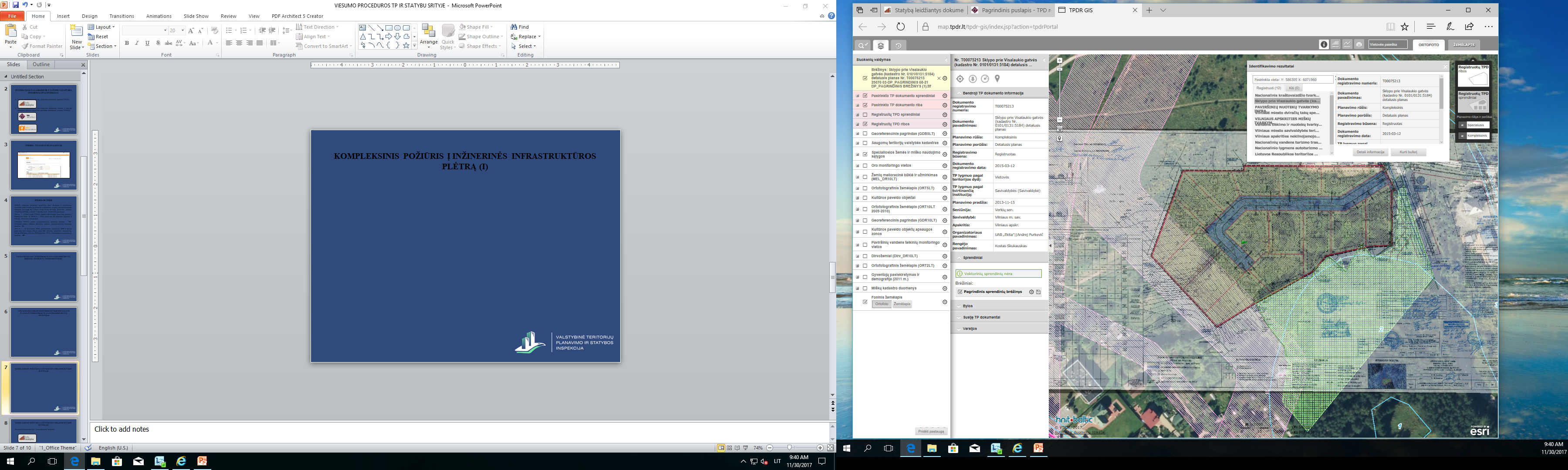 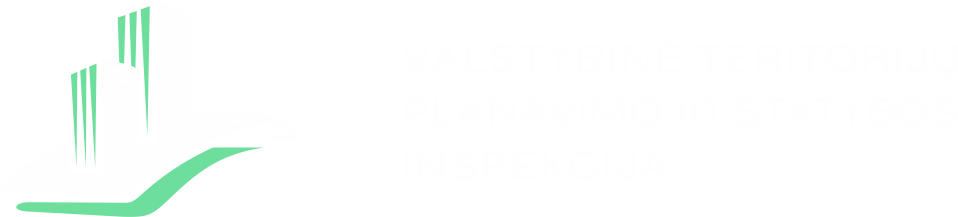 2018 METAI SAUSIO MĖN.
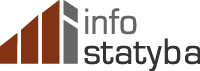 www.planuojustatyti.lt
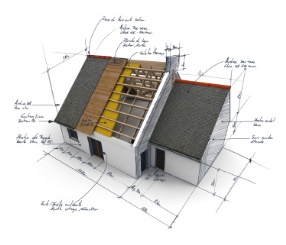 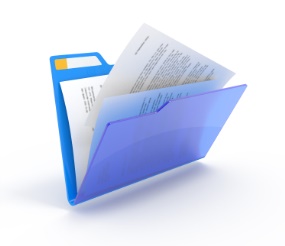 Derinimo procedūros
Projektai
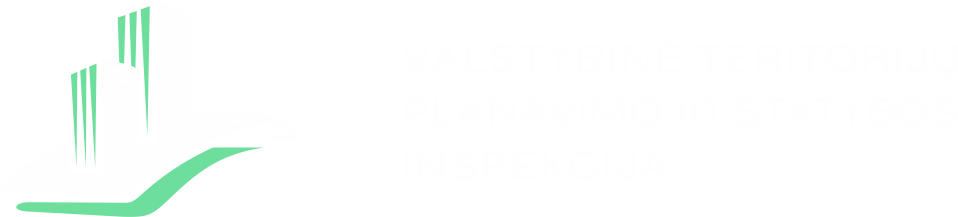 VISUOMENEI  ATVERIAMI DUOMENYS IS „INFOSTATYBA“
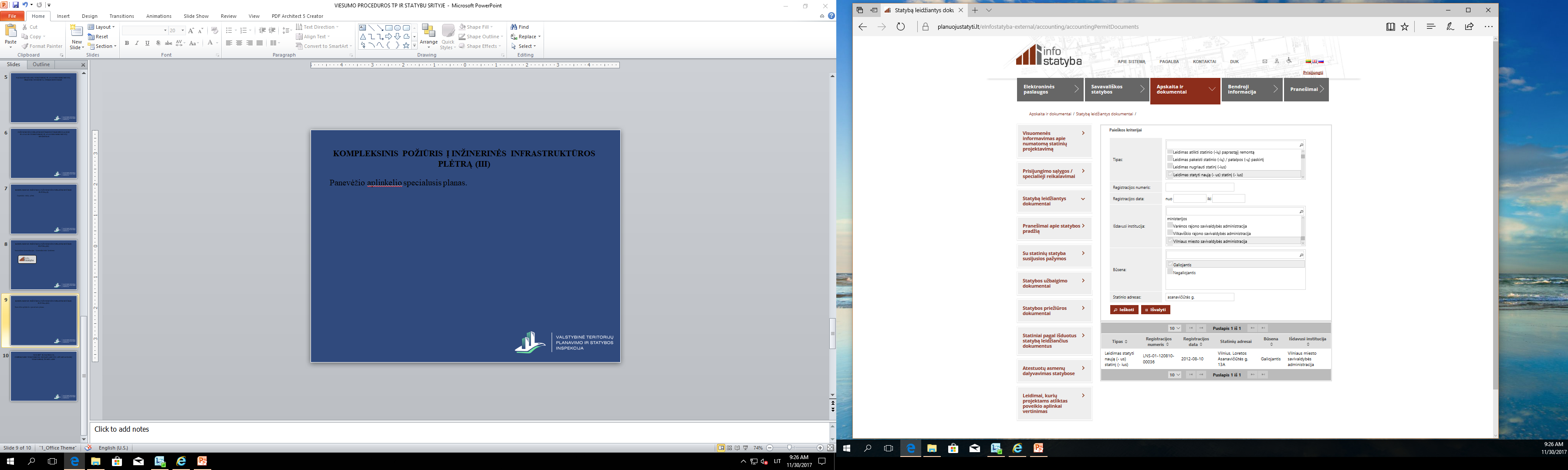 Visi statybą leidžiantys dokumentai
Statiniai pagal išduotus statybą leidžiančius dokumentus
Leidimai, kurių projektams atliktas poveikio aplinkai vertinimas
Statybą leidžiančių dokumentų duomenų viešinimas
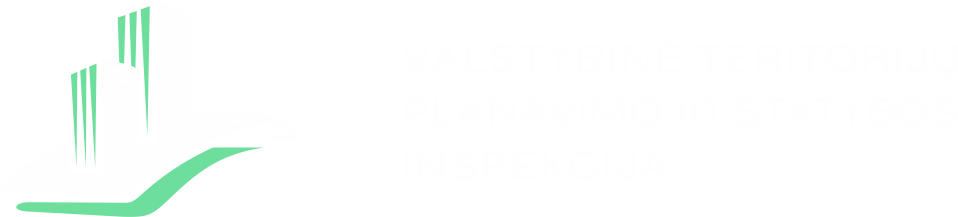 „Niekas taip nepalengvina gyvenimo, kaip į vieną tikslą nukreipta veikla.“                                                                      Friedrich Schiller
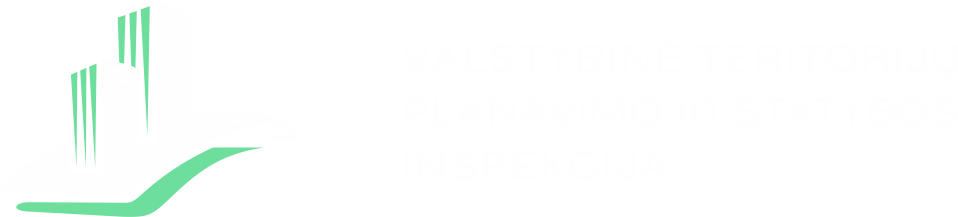